Extra Icon List
X Stormwater Management Facilities
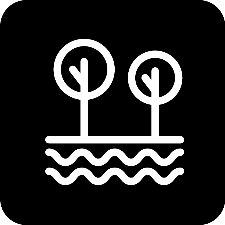 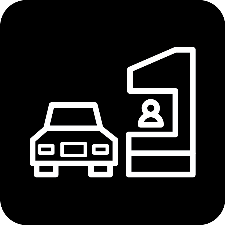 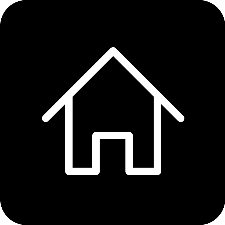 Drive Through
XXX House(s)
XX ha Park (XX acres)
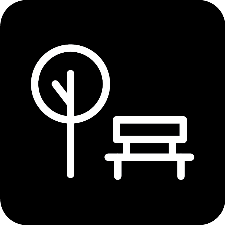 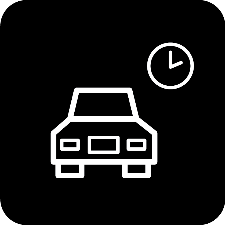 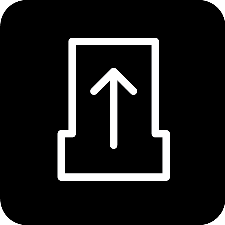 XX Storeys XX Meters
Temporary Outdoor Vehicle Storage
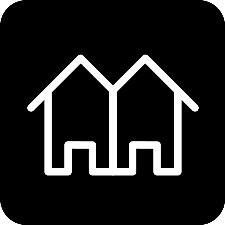 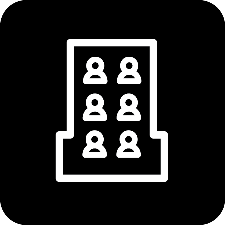 XXX Townhouses
XXX Units
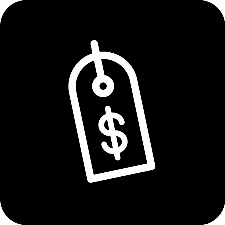 XX m2 Retail (XX sf.)
Heritage Designation
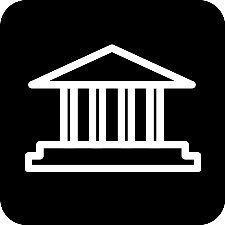 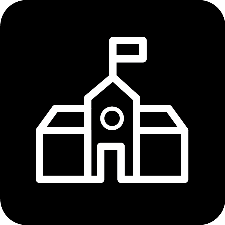 XX m2 Office (XX sf.)
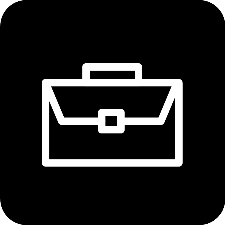 School
XX m2 Industrial (XX sf.)
XX m2 Restaurant (XX sf.)
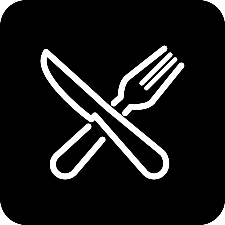 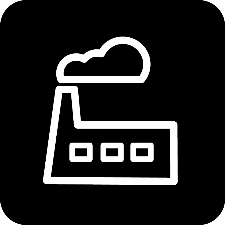